Theories of meter, rhythm, and form
CS 275B/Mus 254

Eleanor Selfridge-Field
Josef Riepel (1752, 1775)
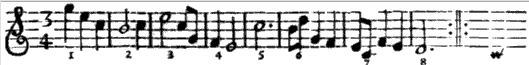 Melodic structure
Metric and tonal order at synchronized
Given minuet melody (A), these are elaborations

1st elaboration 

2nd elaboration

3rd 4th elaborations
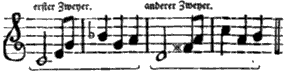 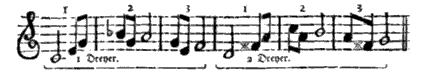 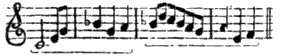 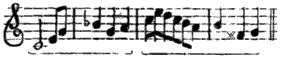 Overview
18th century theorists
Riepel, Koch

21st century theorists
Ito
White
Riepel: schematics of rhythmic motion
Activity type
Move by step
Upward
Downward
Move by leap
Rhythmic type
Running notes
Quarter notes
Dotted notes
Immobile notes (dotted ½)
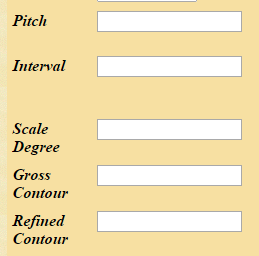 Similar to Themefinder
Heinrich Christoph Koch (1749-1816)
Important theorist of 18th century 
3-vol. composition manual (Versuch einer Anleitung zu Composition…1793)
Strong emphasis on rhythm and accent
Accent: (a) oratorical or (b) pathetic
Musikalisches Lexikon, 1803

Very influential in recent years
Christopher Hasty: Meter as Rhythm (1997)
Riepel studies
Many Mozart and Beethoven studies
Koch on sonata form (and other structures)
Posits three tiers
Phrase (combination of notes)
Period (combination of phrases)
Form  (combination of periods)
Therefore: phrase is microcosm of work
Reflects high interest in instrumental music
John Paul Ito (2014) , CMU
“Koch’s Metrical Theory and Mozart’s Music: A Corpus Study,”  Music Perception 31/3.
Koch: composers should emphasize events on strong beats
Much emphasis on cadences
Different rules for different beat categories
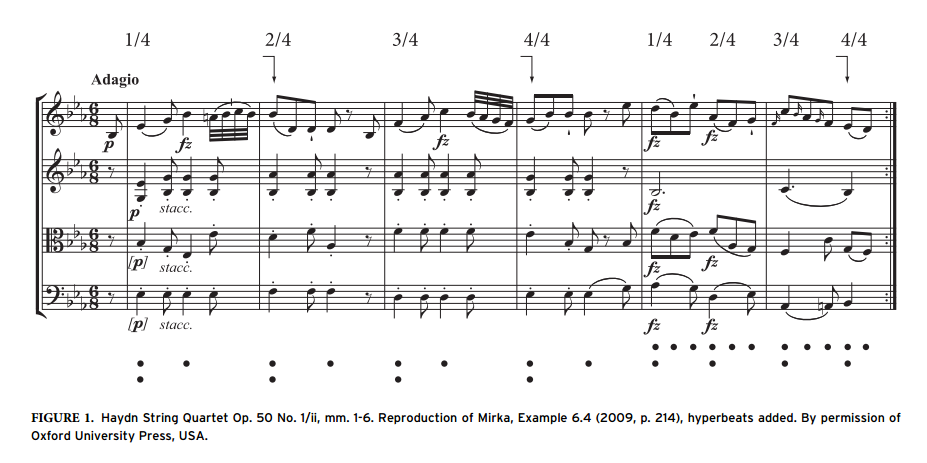 Note increased melodic and harmonic movement in approaching cadence.
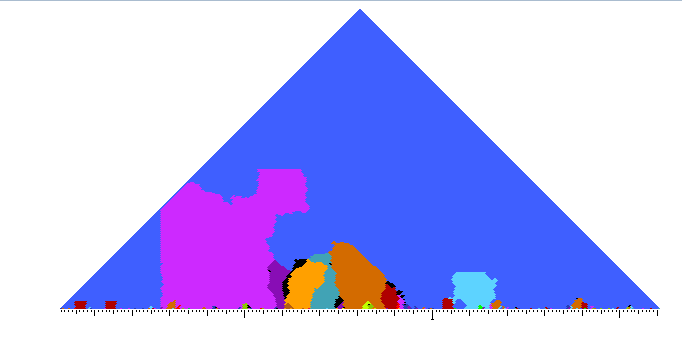 Ito: points of departure
Whether Koch is an appropriate guide to Haydn and Mozart
Challenged by data:
Mozart piano sonatas: 251 phrases selected from all sonatas, certain phrase types excluded
80% of phrases substantiated Koch’s claim
Compare to Sapp attack sums for Mozart Sonata No. 17, i 
http://kern.ccarh.org/cgi-bin/ksanalysis-attacksum?optiona=yes&url=http%3A%2F%2Fkern.ccarh.org%2Fcgi-bin%2Fksdata%3Fl%3Dusers%2Fcraig%2Fclassical%2Fmozart%2Fpiano%2Fsonata%26file%3Dsonata17-1.krn%26f%3Dkern
However…
Duple meter: highest % coincidence

Study of instrumental movements (mainly symphonies) in 6/8, 3/8 had lower scores
Examples of beat-shifting (6/8 = 2/8 x 3)
Ito: Hypermeter
“Hypermetrical Schemas, Metrical Orientation, and Cognitive-Linguistic Paradigms,” JMT 57/1 (2013), 47-85.
Looks at three-way reciprocity
Hypermetrical units
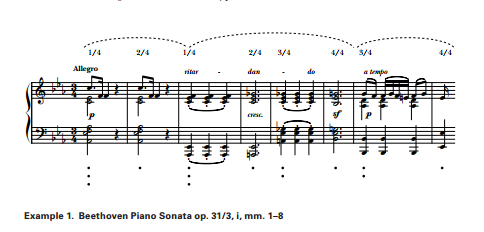 5/2/2016
11
Christopher William White (2014), Yale
“Changing Styles, Changing Corpora, Changing Tonal Models,” Music Perception 31/3.

Cognitive aspects of tonal listening “vocabulary”
Data used: “Yale MIDI archive” (files from classicalarchives.com)
Concepts derived from Temperley/Marvin (2008)
White methodology
‘Salami” = McGill
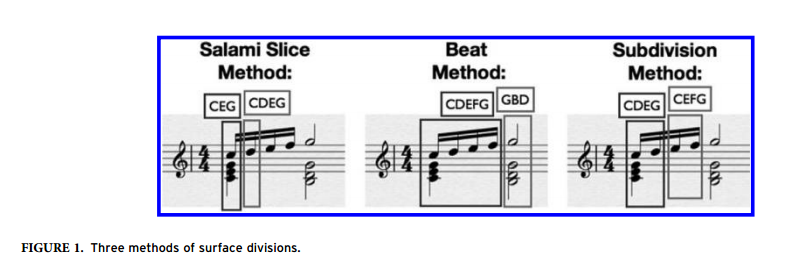 Method: n-grams (mainly tri-grams) of harmonic progressions 
Analysis: clustering into tree structure organized chronologically, with Handel as baseline
White, cont.
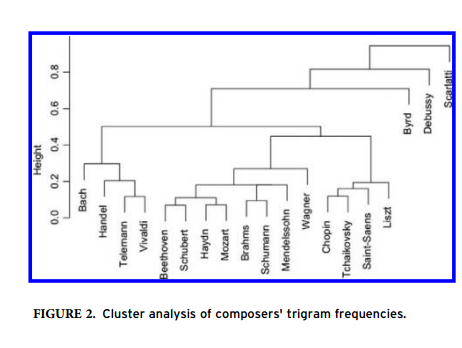